Practical Network Computer Science IT&CSThird Class part 4 2019Teacher Mohanad Ali
Tester for cable utp &stp
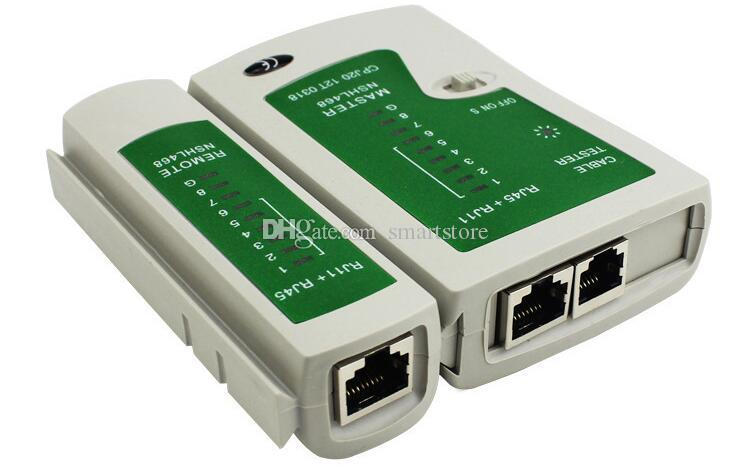 Other type foe tester
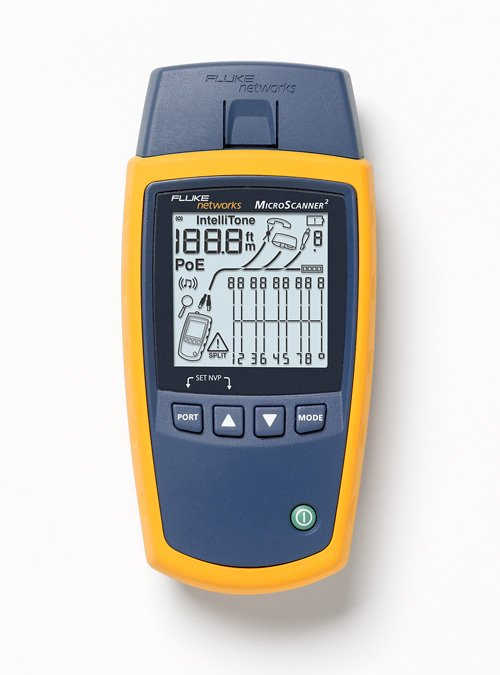 Pee wheel
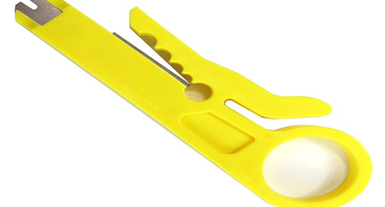 Pee wheel
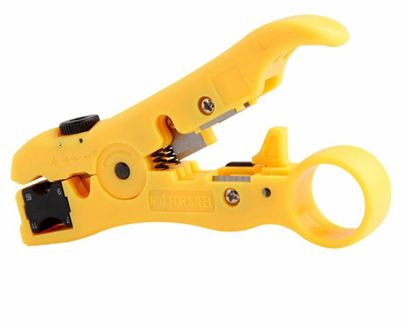 Crimping tool
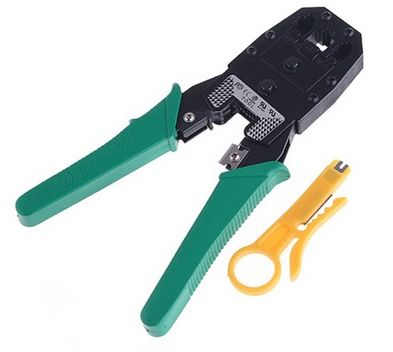